Reports Explanation
Sept 2022 onwards
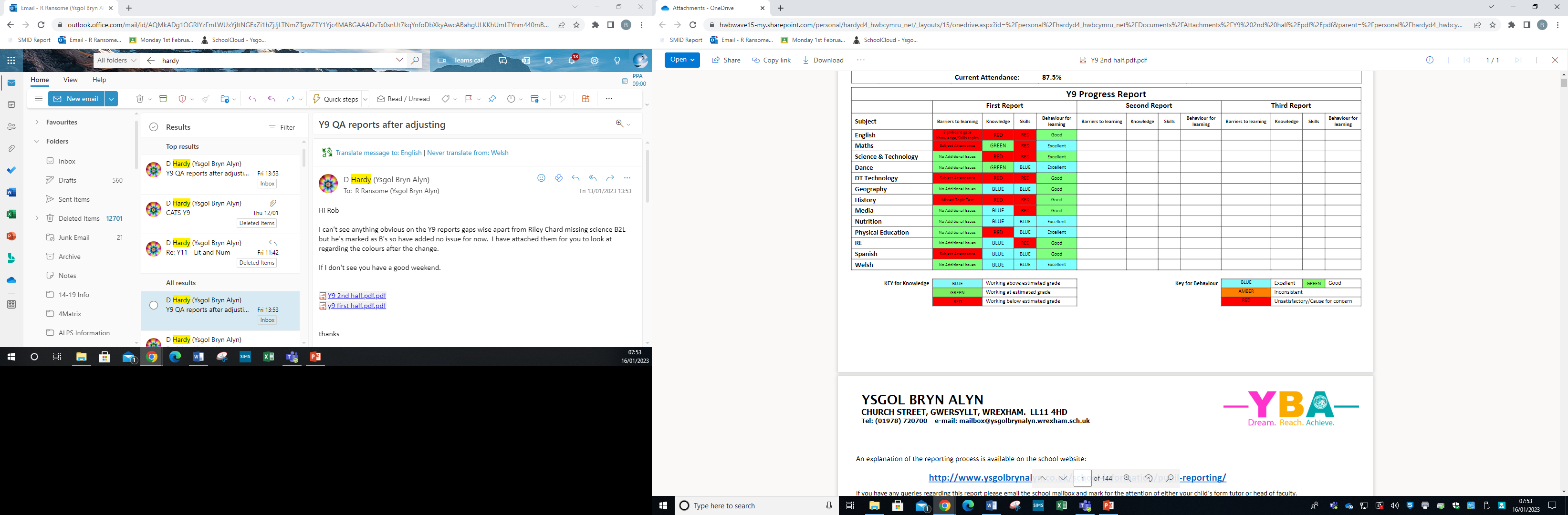 YBA REACH Values:  Resilience, Effort, Aspiration, Cooperation, Honour
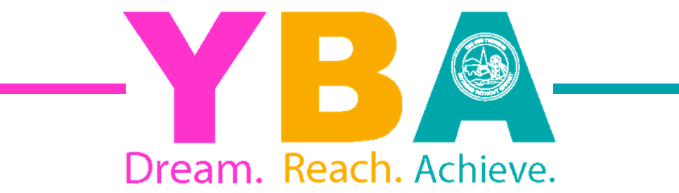 Pupil X
In the above example, you can see how the colour coding for the reports work. 

Although the skills and knowledge grade is hidden on the actual report, the grades are what your class teacher will have inputted. 

Therefore in the example above, in 
English, Pupil X is Above (B) their C2 target in knowledge and On track (C2) in skills 
Maths, Pupil X is On Track (C2) for their C2 target in knowledge and Below (D1) their C2 target in skills. 
Science, Pupil X is Below (E1) their C2 target in knowledge and On track (C2) in skills.
YBA REACH Values:  Resilience, Effort, Aspiration, Cooperation, Honour
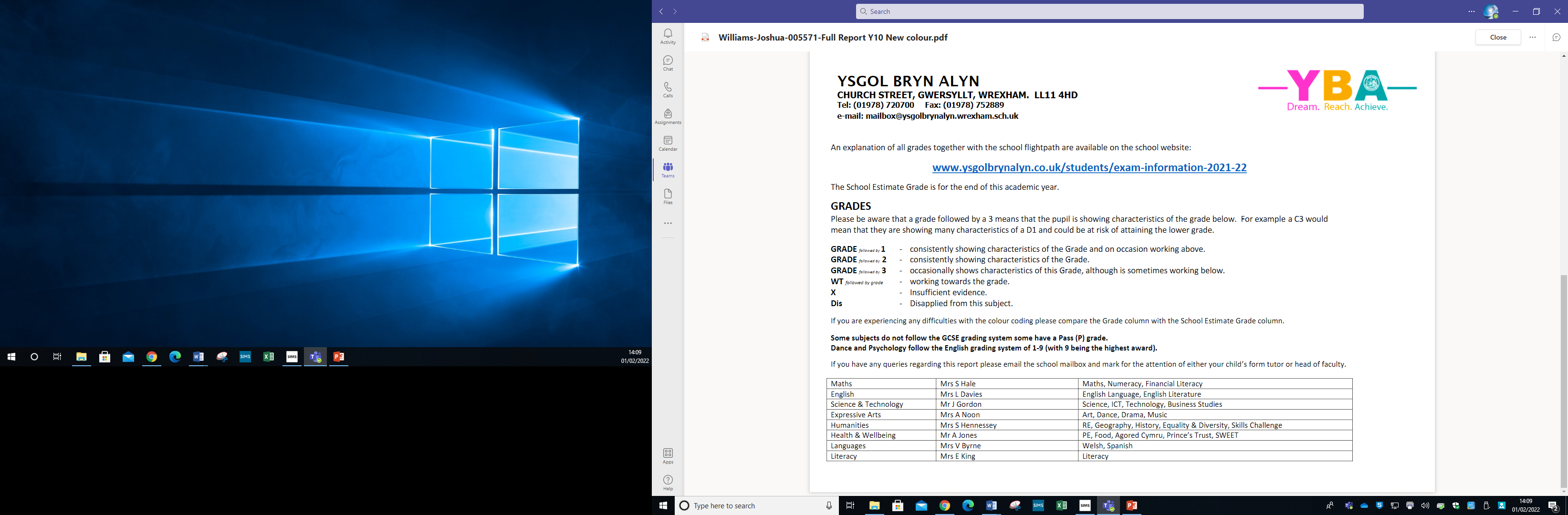 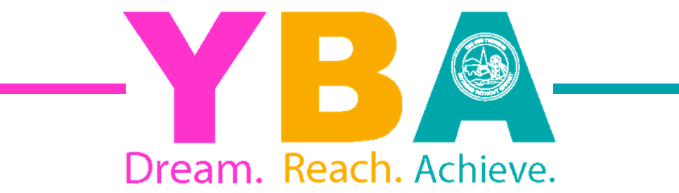